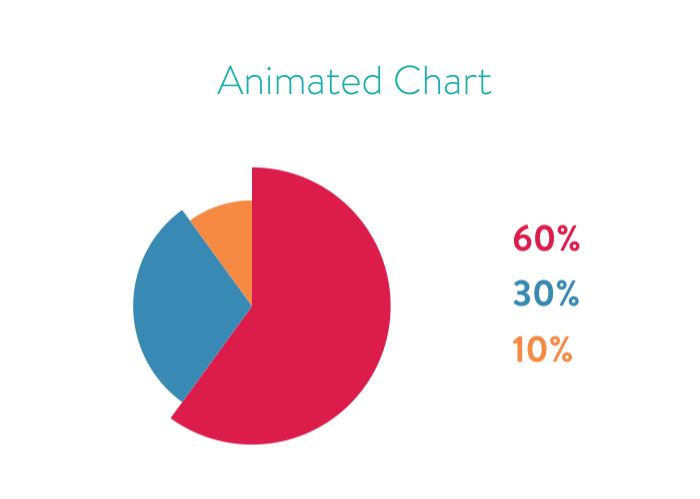 List Materi dan Tugas SIK 1Tahun 2018
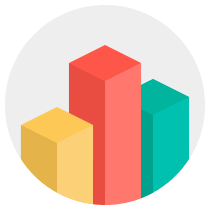 Dosen : MAULANA TOMY ABIYASA
HP/WA : 085712349370
maulana.tomy@dsn.dinus.ac.id
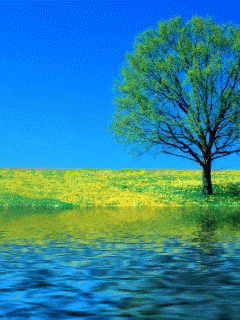 Materi SIK 1
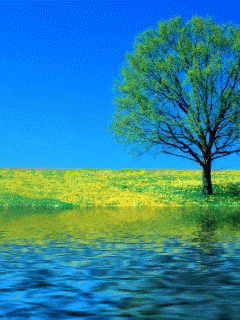 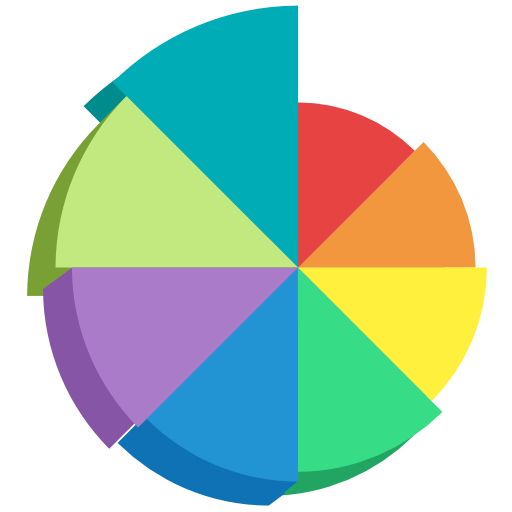 BAB I = Dasar Statistik. 
(TM 1)
BAB II = Jenis dan Sumber Data Statistik. (TM  2)
BAB III = Pengumpulan, Pengolahan dan Penyajian Data Statistik (TM 3)
BAB V = Pengenalan Aplikasi SPSS, Entry Data dan Analisa Statistik Deskriptif (TM 6-7)
BAB IV = Jenis Analisis Statistik dan Analisis Data Deskriptif “Tendency Central”  (TM 4-5)
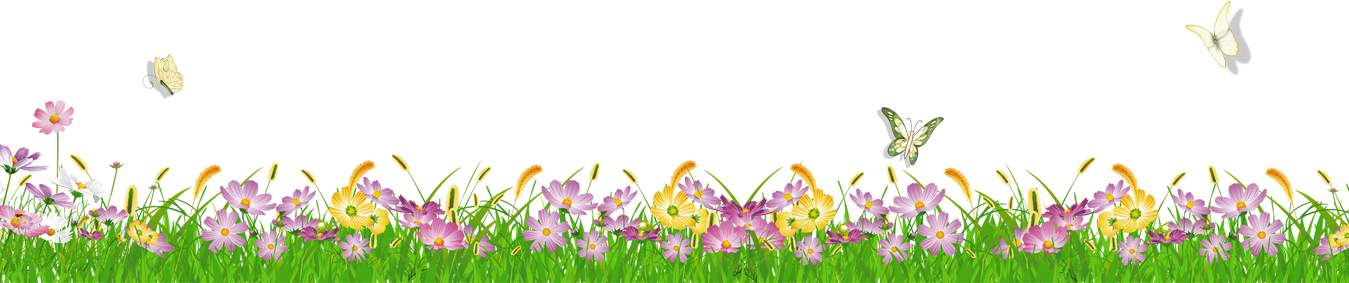 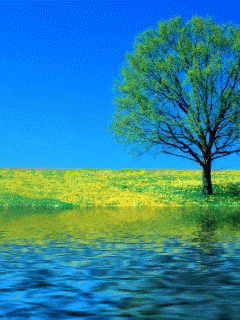 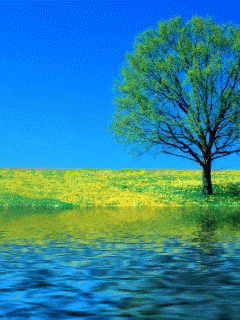 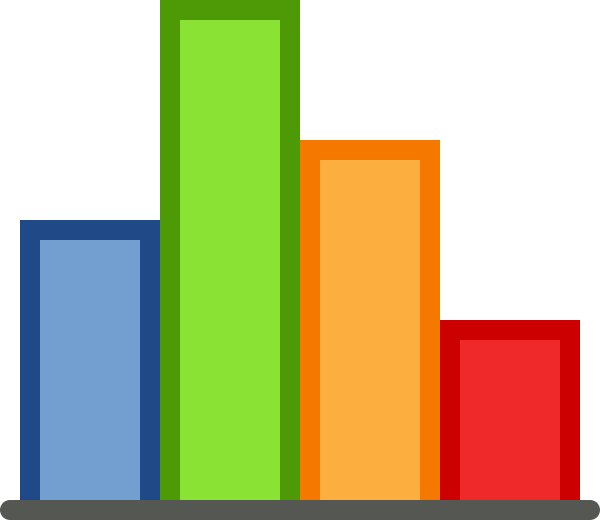 BAB VI = Distribusi Data Statistik (Ukuran Posisi, Ukuran Variasi, Normalitas) (TM 8-9)

BAB VII= Hipotesis dan Variabel Penelitian dalam Statistik (TM 10)

BAB VIII = Jenis-Jenis Analisis Statistik Inferensial (TM 11-12)

BAB IX = Aplikasi Analisis Statistik Inferensial dengan SPSS (TM 13-14)
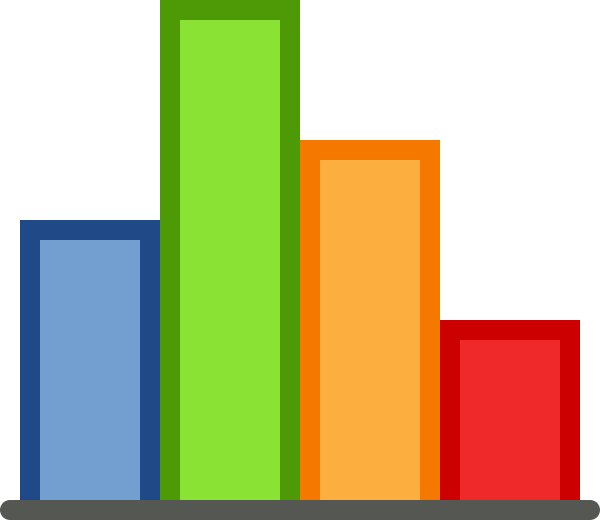 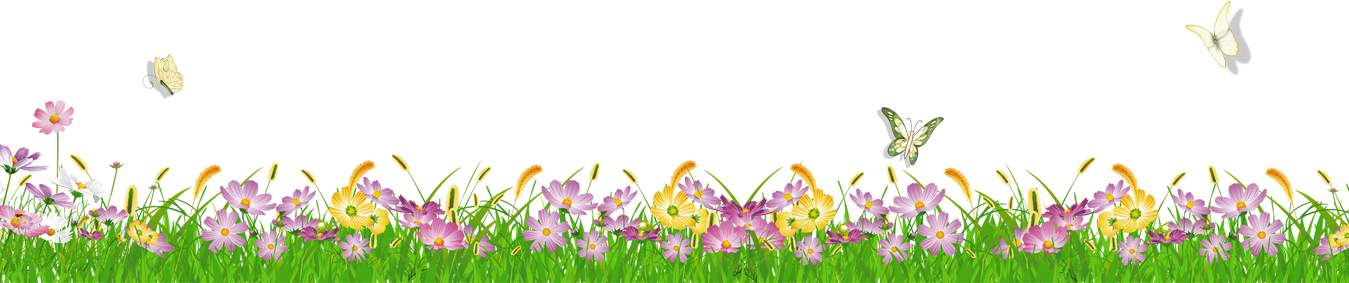 Materi SIK 1
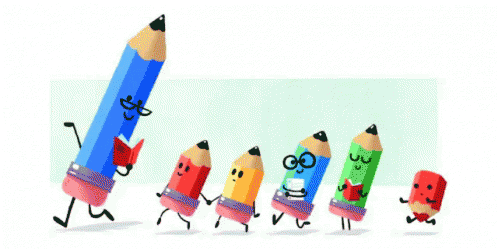 Tugas (40%)
Tugas Individu (30 %)
Tugas Rangkuman Jenis dan Sumber Data Statistik 
Tugas Analisis Tendency Central
Tugas Rancangan Entry Data Statistik SPSS (softfile)
Tugas Analisis Distribusi Data Statistik
Tugas Penjelasan dan Contoh Skala Data Statistik Berdasarkan Hipotesis dan Variabel.
Tugas Analisis Statistik Deskriptif  dan pembahasan hasil (Softfile)
Tugas Analisis Statistik Inferensial  dan pembahasan hasil (Softfile)

Nilai Keaktifan dan soft skill (10 %)
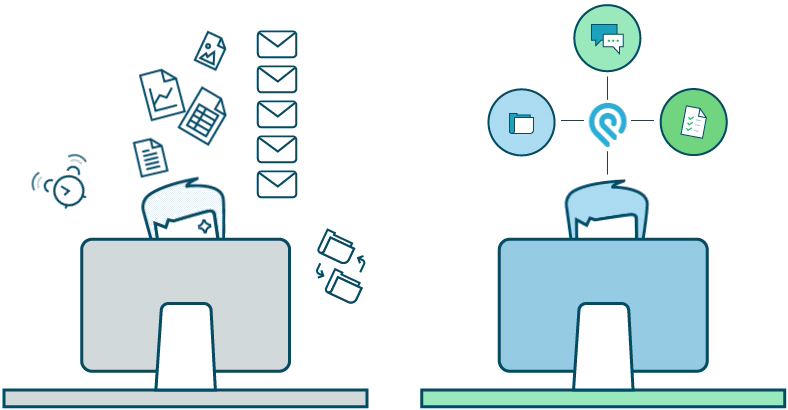 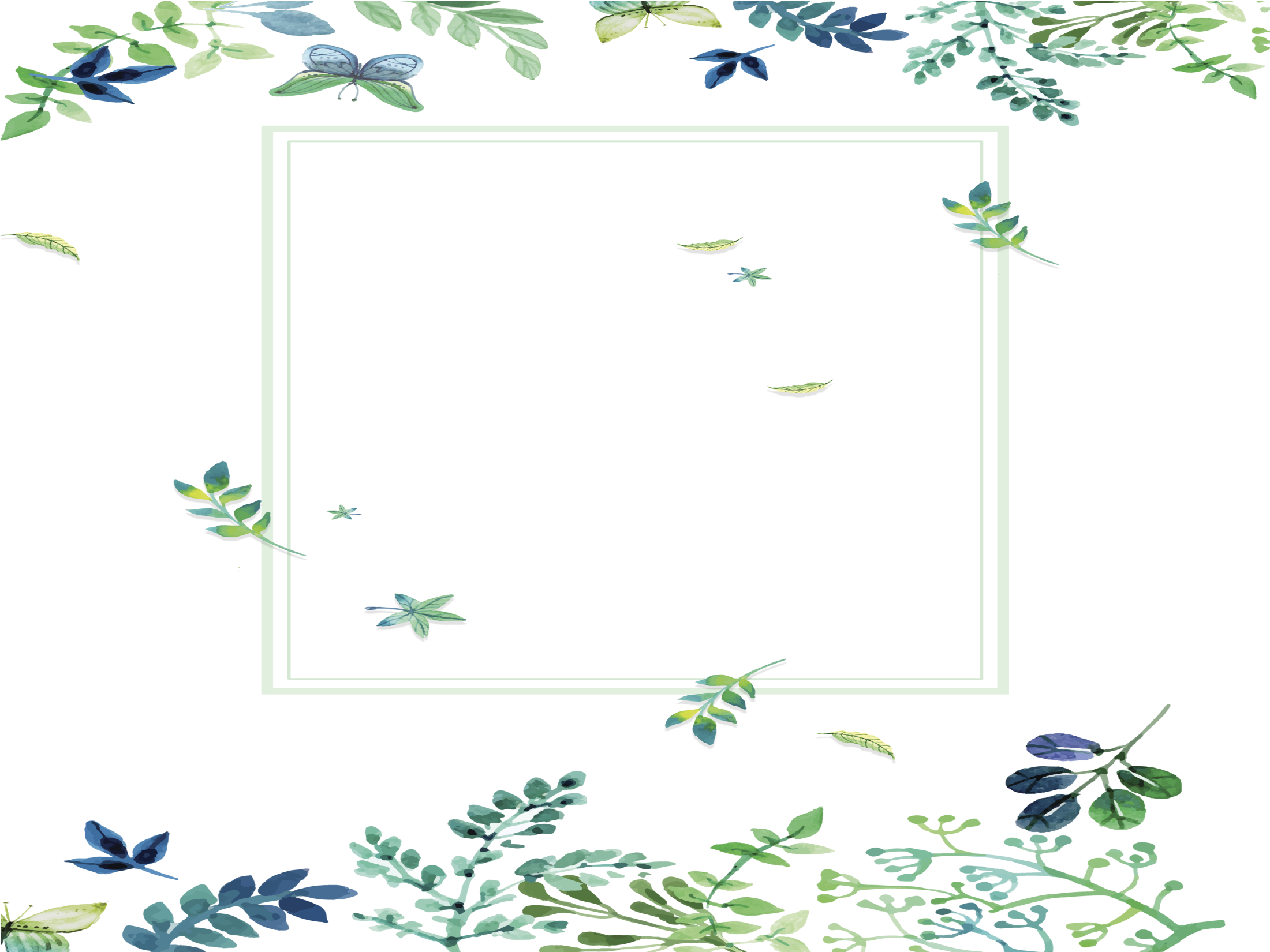 KONTRAK KULIAH kelas 32
Keterlambatan > 15 menit : ........
Absensi 75% 
Tugas wajib dikumpulkan
Komting Kelas : ......
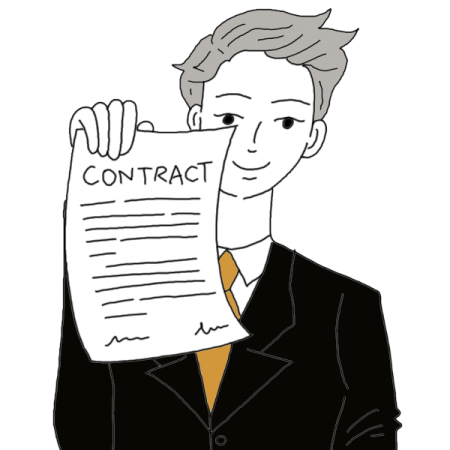 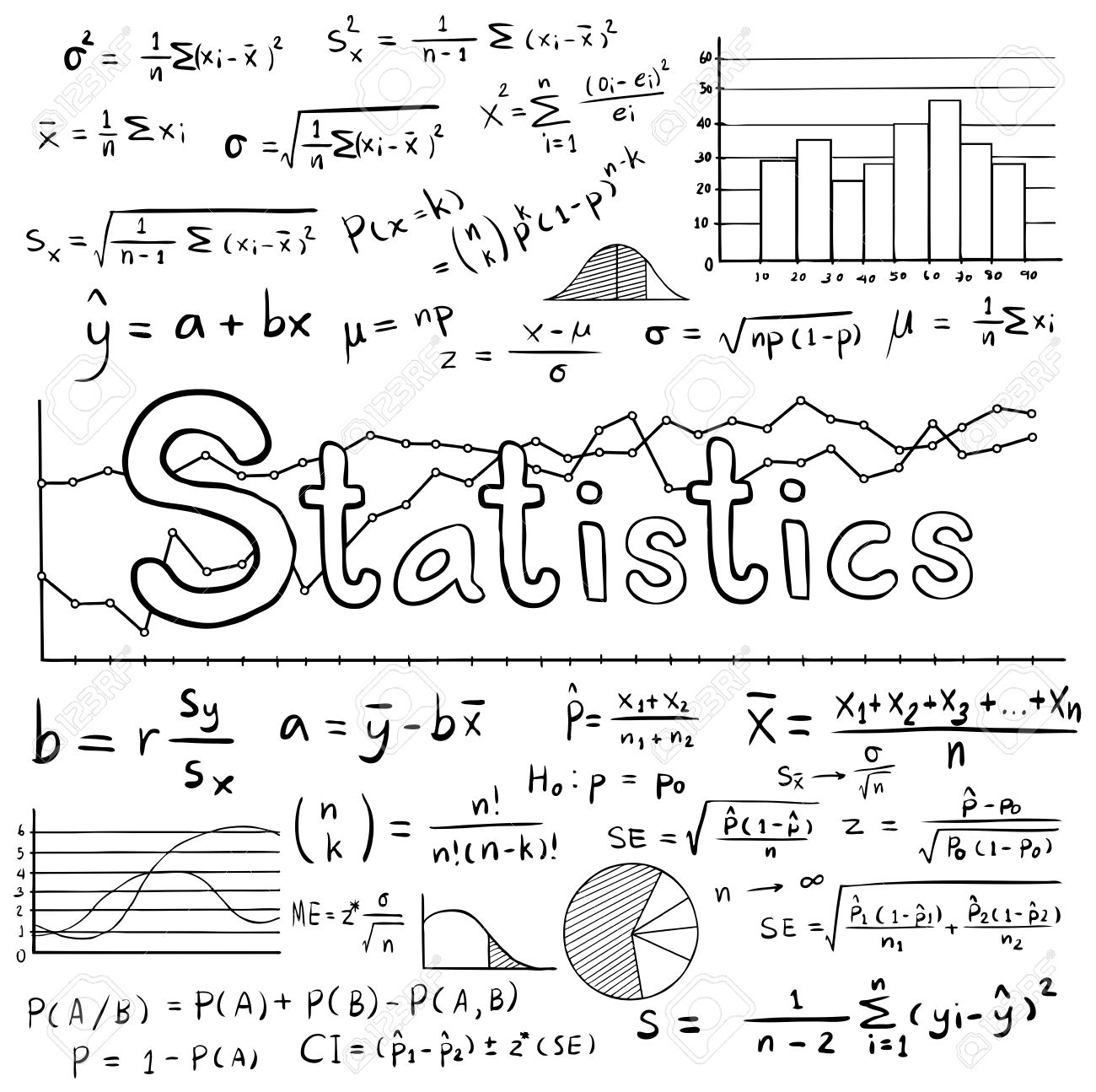 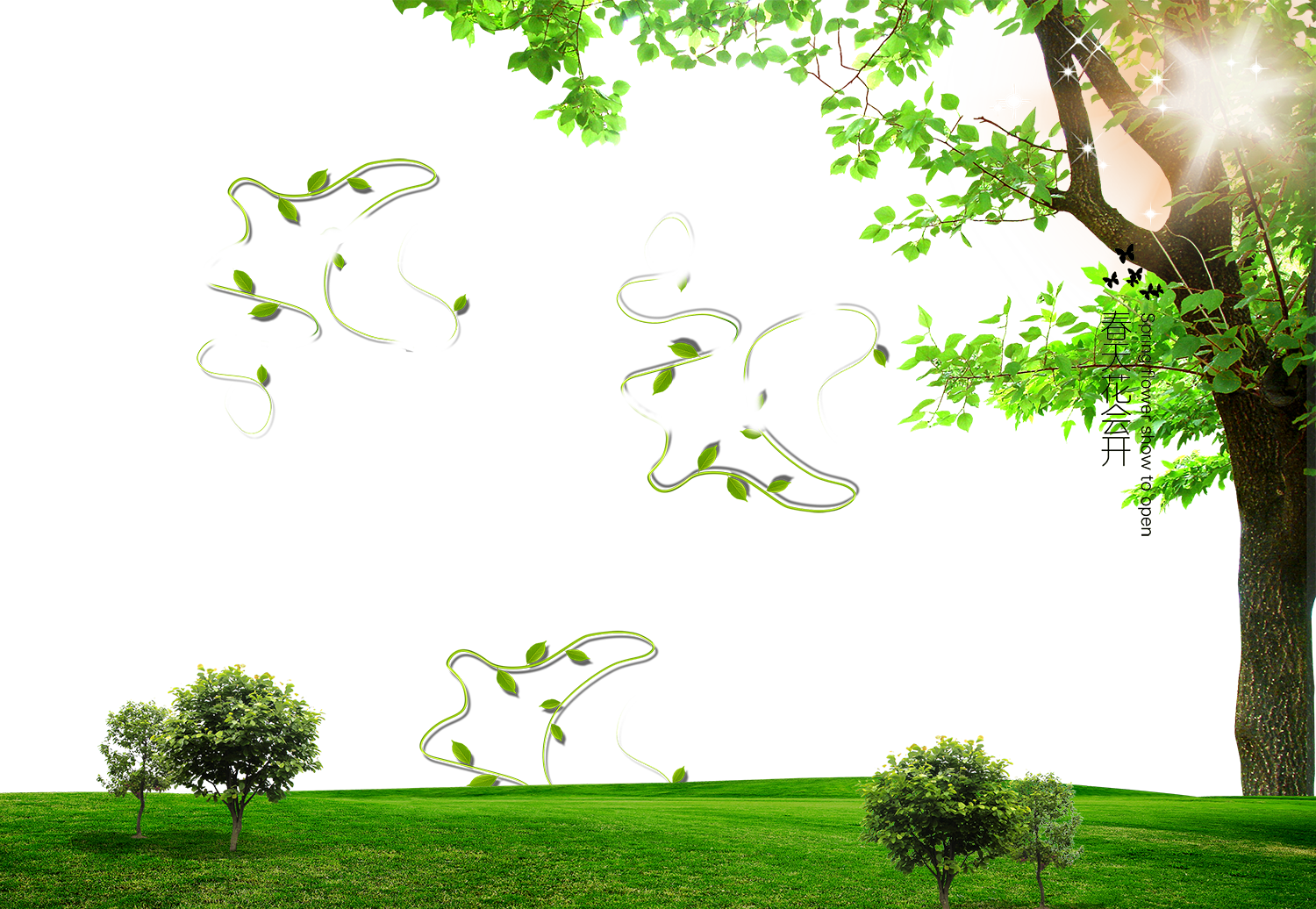 What are Statistics ?
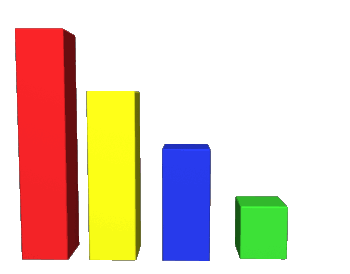 Perekam Medis dan
Informasi Kesehatan (PMIK)
data pasien terisi secara lengkap dan akurat
[Speaker Notes: Data yang akurat dan handal diperlukan untuk membuat laporan dan keputusan
penting pada setiap fasilitas pelayanan kesehatan. Banyak data yang digunakan dalam
proses pengambilan keputusan disajikan sebagai statistika berupa tabel dan grafik atau
bentuk laporan lainnya. Pembuatan laporan atau statistika pada fasilitas pelayanan
kesehatan sebagian besar berasal dari rekam medis pasien, karenanya Perekam Medis dan
Informasi Kesehatan (PMIK) berperan penting pada proses pengumpulan data sampai
menjadi informasi berharga yang dibutuhkan oleh para pengambil keputusan.
Para PMIK harus mampu memastikan data pasien terisi secara lengkap dan akurat
sehingga statistika dan informasi yang digunakan di seluruh fasilitas pelayanan kesehatan
dapat diandalkan.]
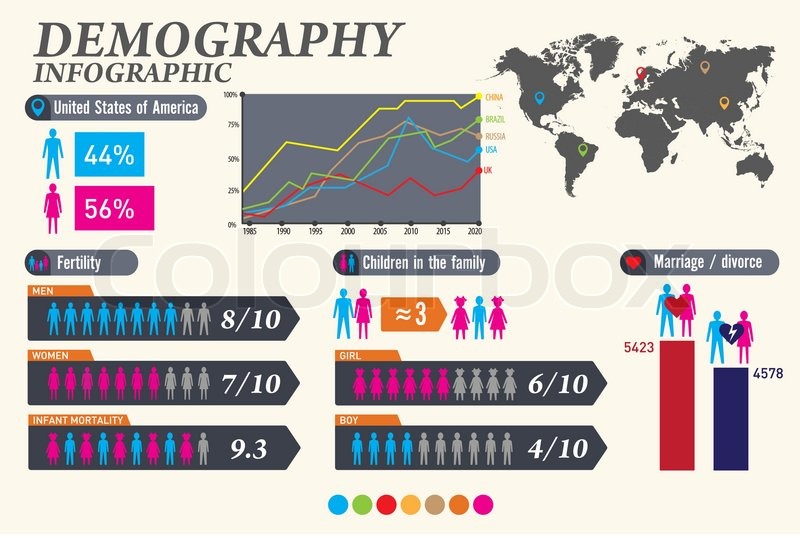 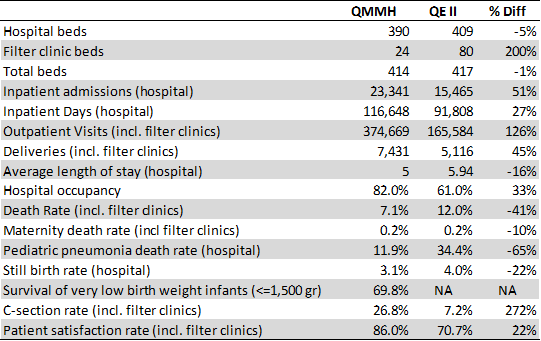 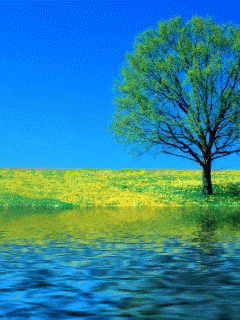 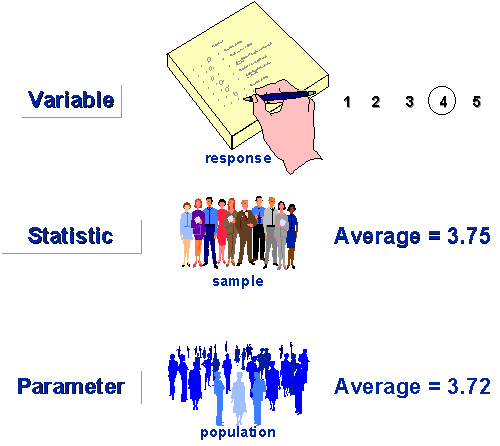 What are statistics ?
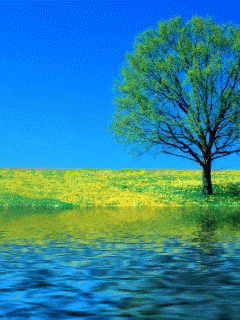 Data  Items of information
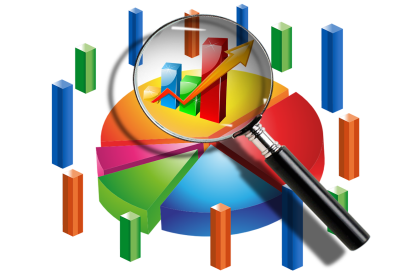 Descriptive Statistics
Describe 
data
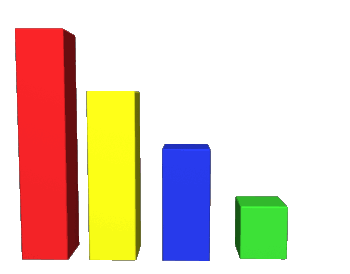 Draw 
conclusions
Make
Predictions
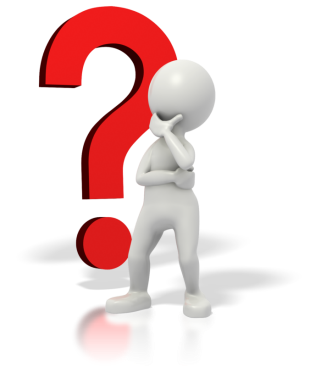 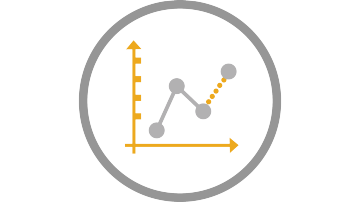 Inferential
Statistics
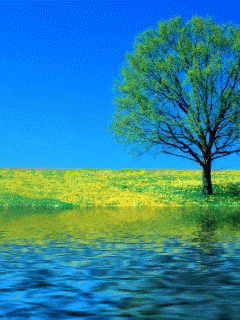 Sejarah Statistik
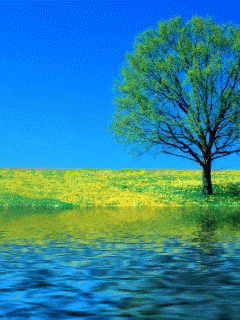 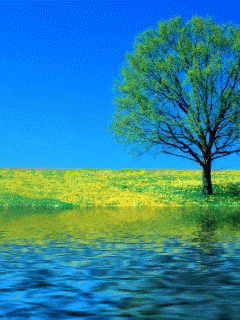 Sejarah Statistik
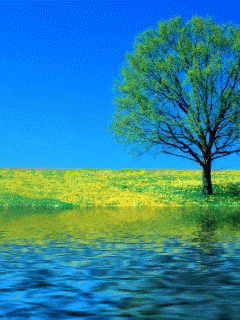 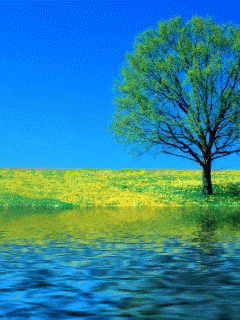 Kegunaan Statistika
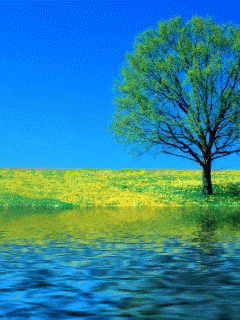 Sebagai perbandingan dari penampilan rumah sakit masa lalu dan sekarang,

Sebagai bahan acuan untuk perencanaan pengembangan rumah sakit atau klinik di masa yang akan datang,

Penilaian penampilan kerja tenaga medis, perawat dan staf lain,

Perhitungan biaya rumah sakit atau klinik jika disponsori oleh pemerintah, dan

Penelitian.
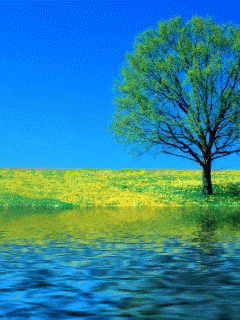 Sumber Data
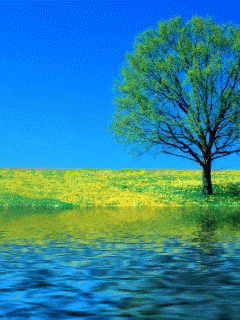 Rekam medis pasien atau rekam kesehatan merupakan sumber data primer, 

Sumber data sekunder berupa indeks, register, dan laporan di rumah sakit dibuat dengan menggunakan informasi dari rekam medis atau sumber data primer.